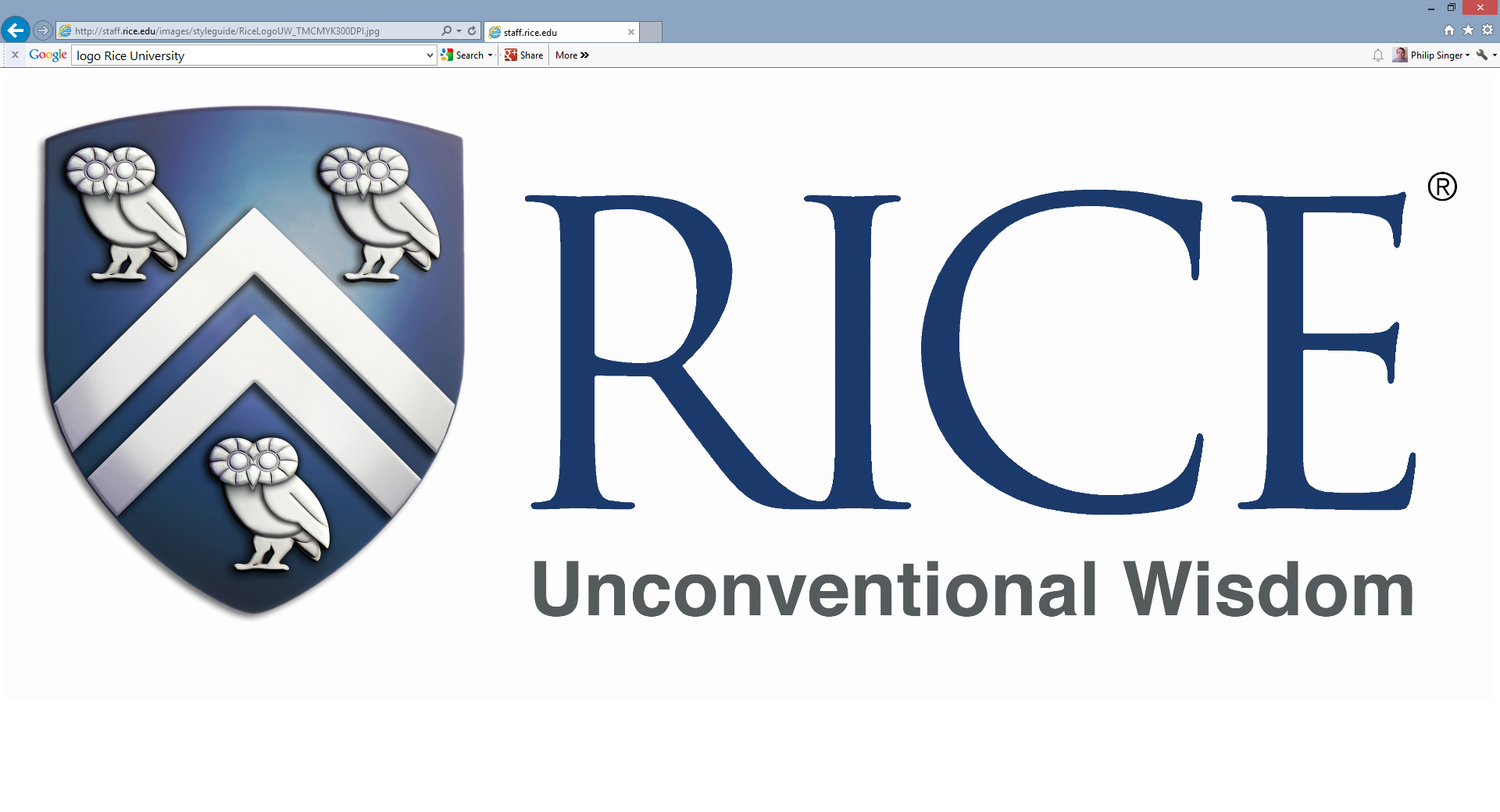 NMR Core-Analysis in Unconventional Resource Plays

Rice University Consortium on Processes in Porous Media

Department of Chemical & Biomolecular Engineering

Philip M. Singer
George J. Hirasaki
Walter G. Chapman
Dilipkumar N. Asthagiri
Zeliang Chen
Jinlu Liu
4/22/2015
1
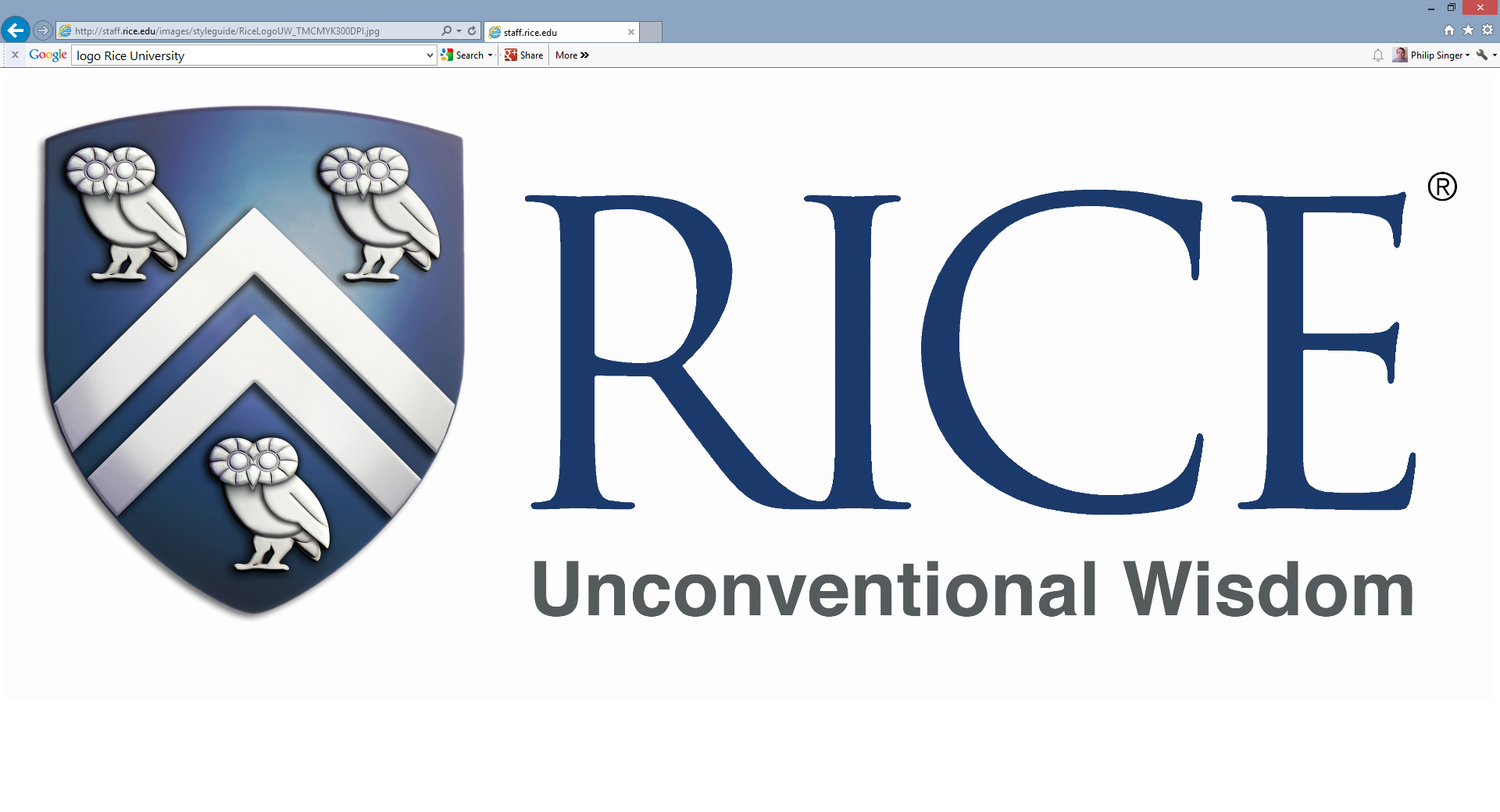 Outline
NMR Background
Porosity Models in Shale
Answer-Products in Shale
Equipment & Computational Tools
Challenges to Investigate
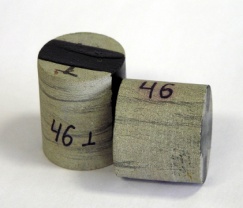 4/22/2015
2
H
H
H
H
O
S
H
H
H
H
H
H
H
C
C
H
H
H
H
H
H
C
H
H
H
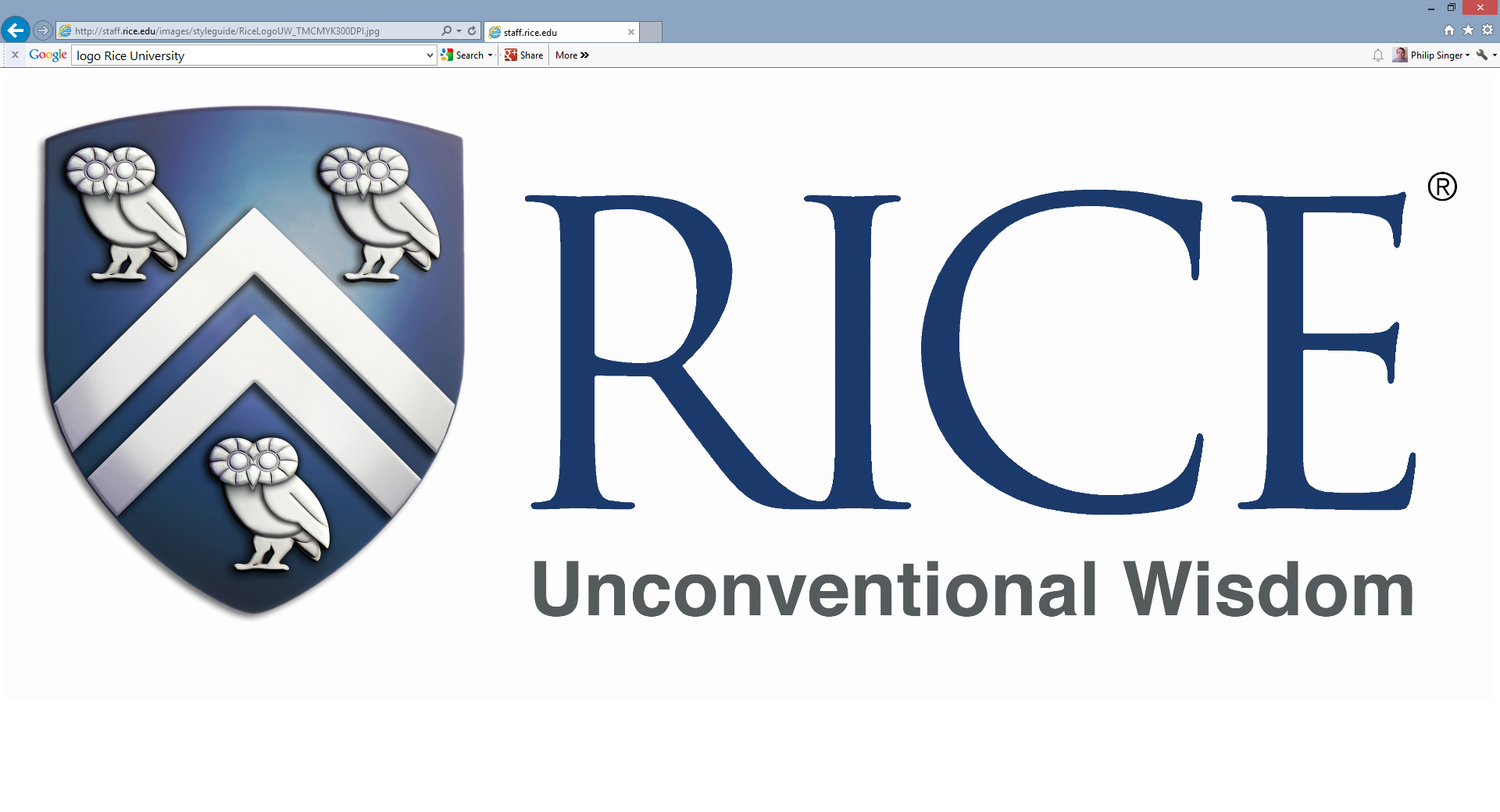 NMR Background
B0
mN
B1
T1
T2
Logging: detect fluids only 
Core-analysis: fluids & solids
4/22/2015
3
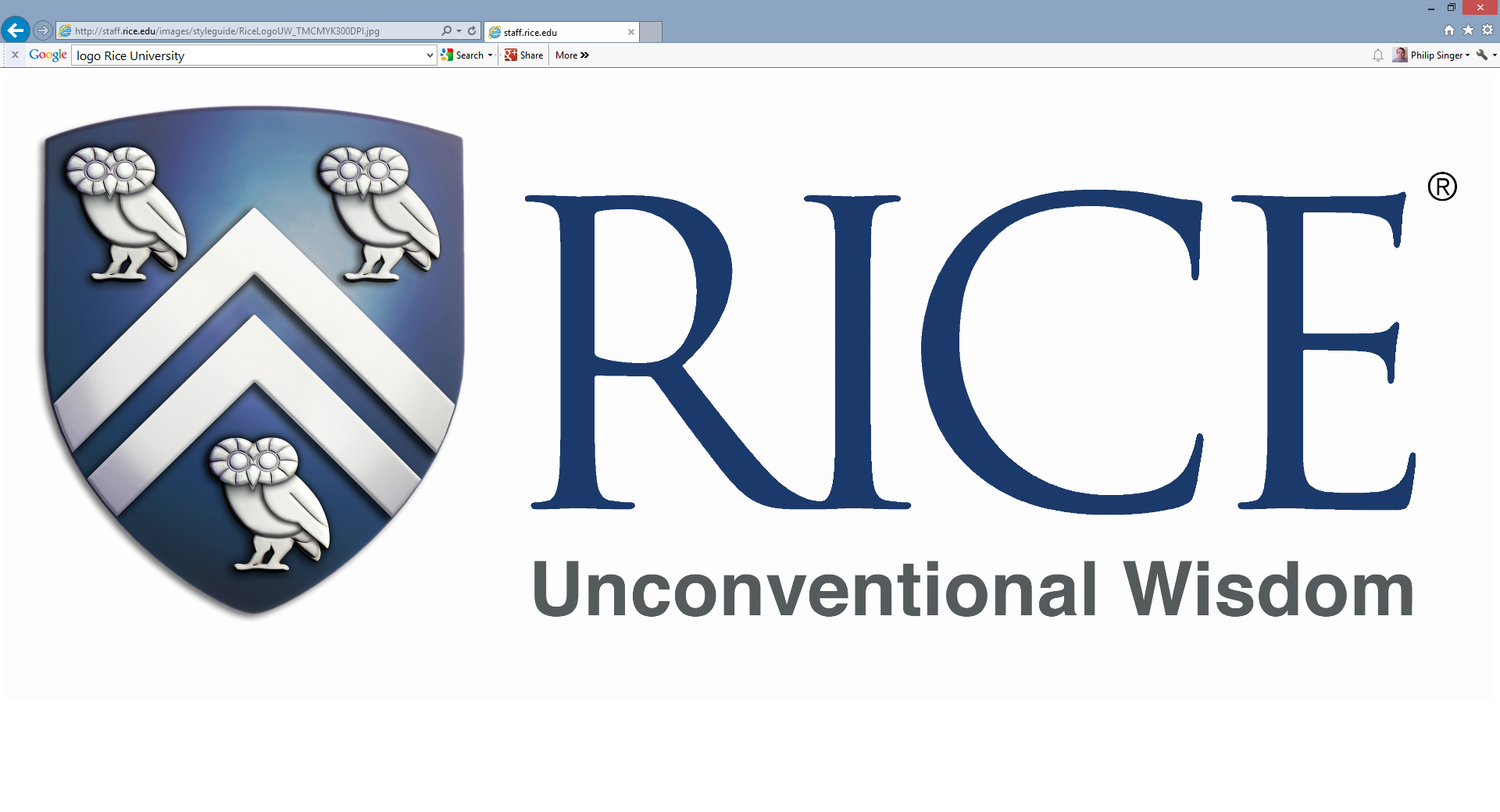 NMR Log Porosity Model
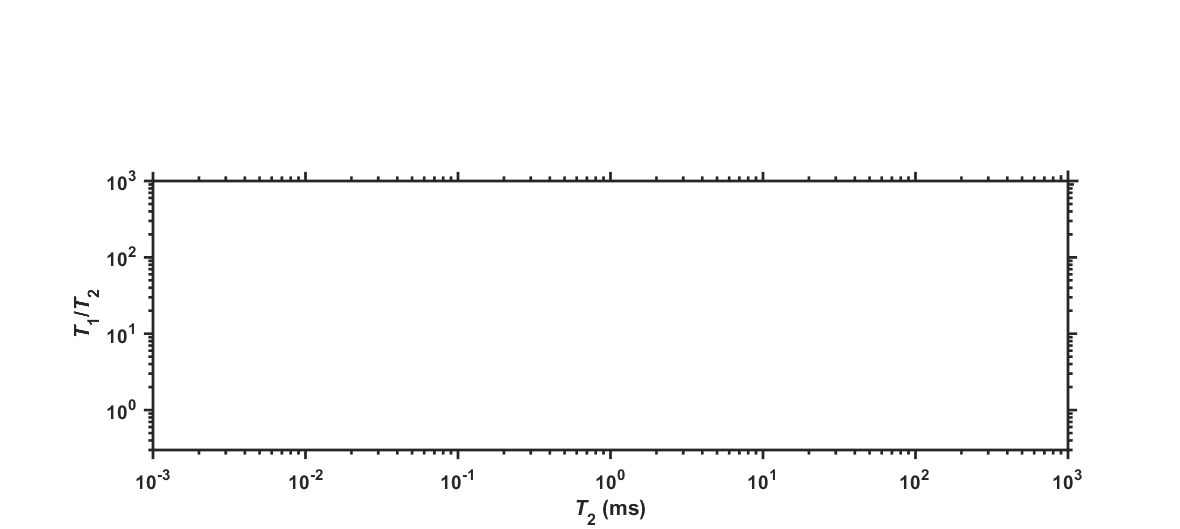 Kerogen
Bitumen
Irreducible Oil
Structural
Water
Movable Light Oil
Clay Bound Water
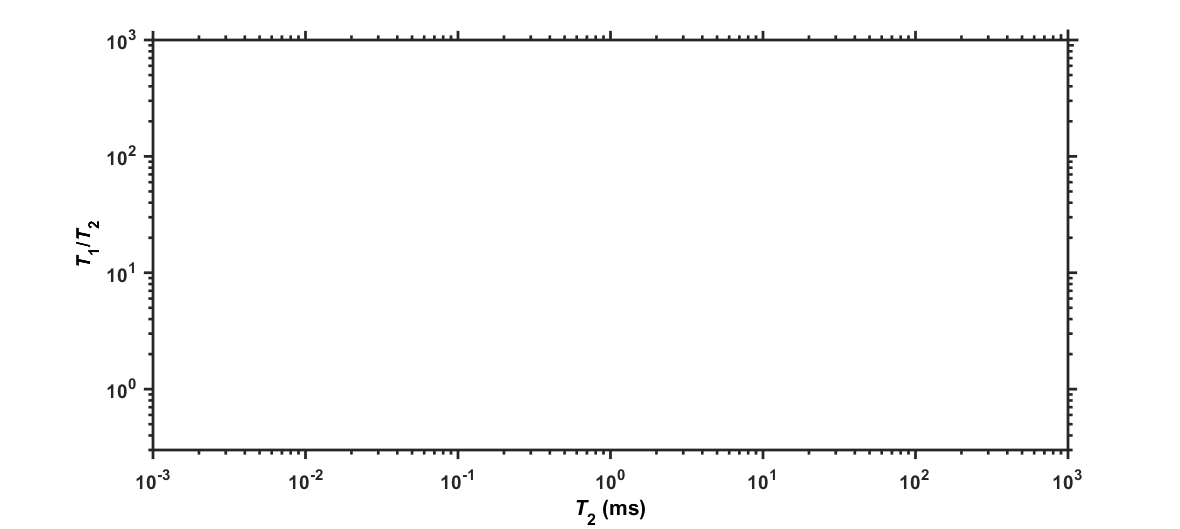 TE
4/22/2015
4
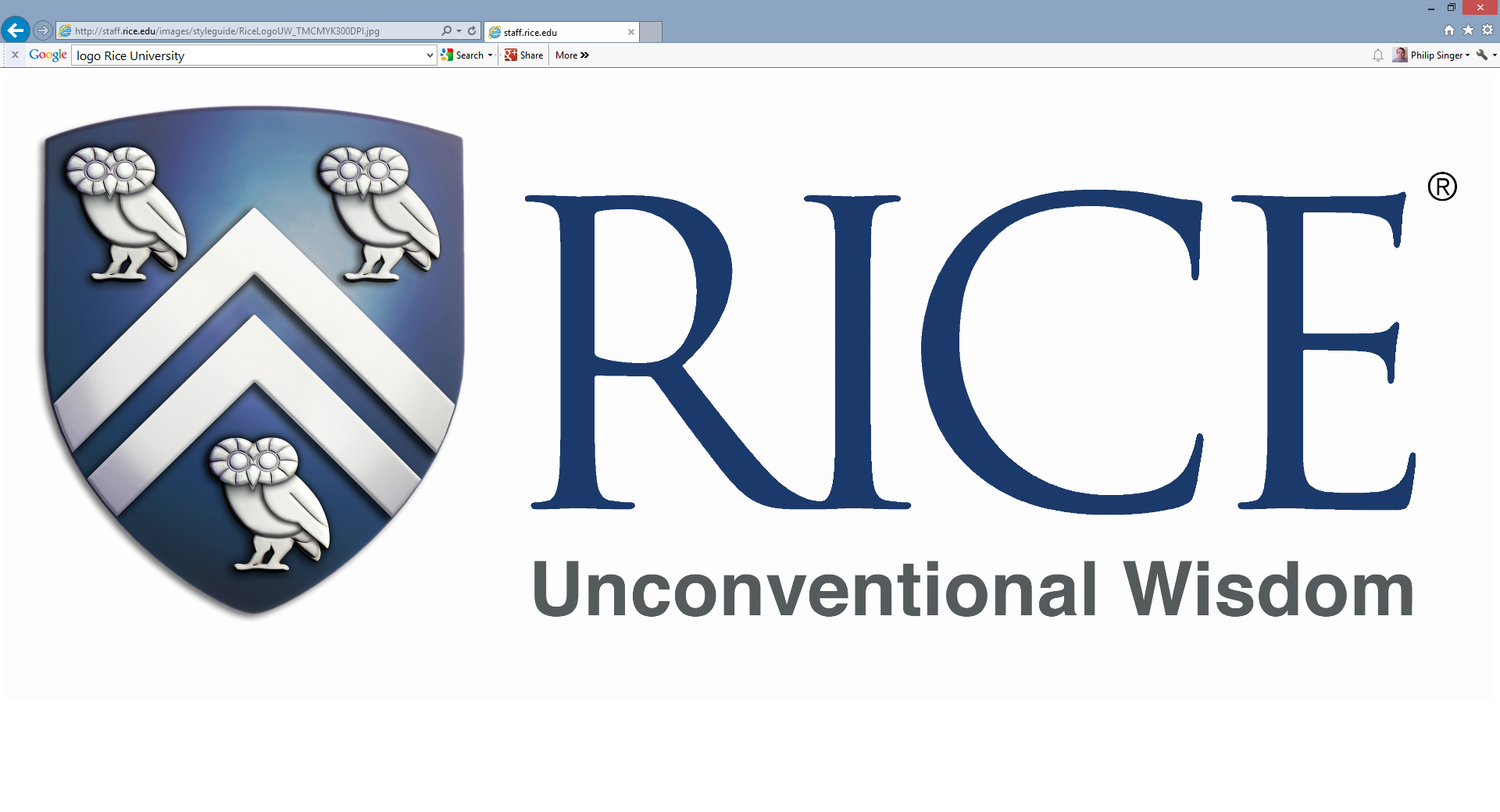 NMR Core Porosity Model
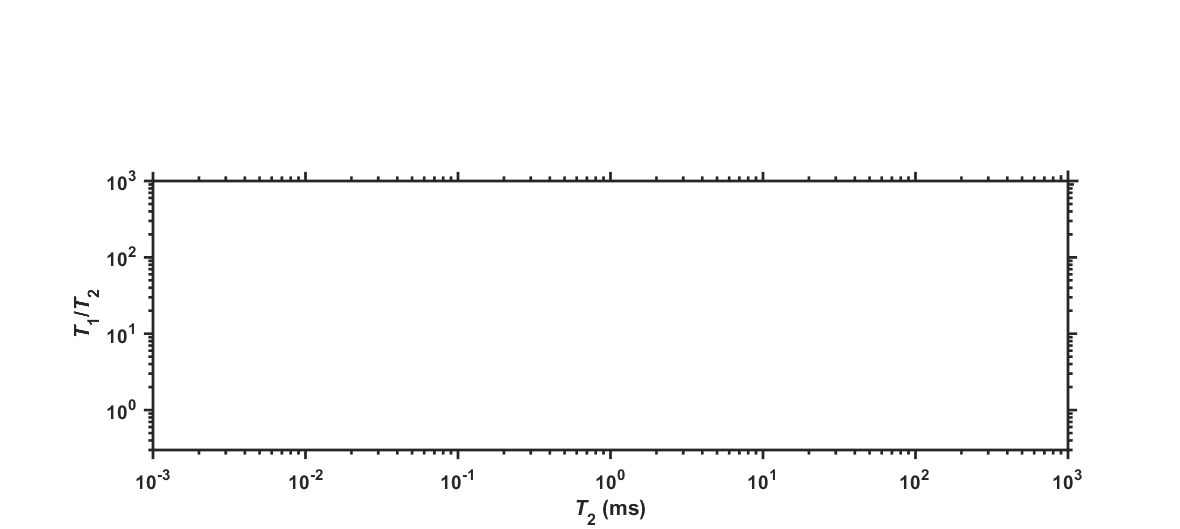 Kerogen
Bitumen
Irreducible Oil
Structural
Water
Movable Light Oil
Clay Bound Water
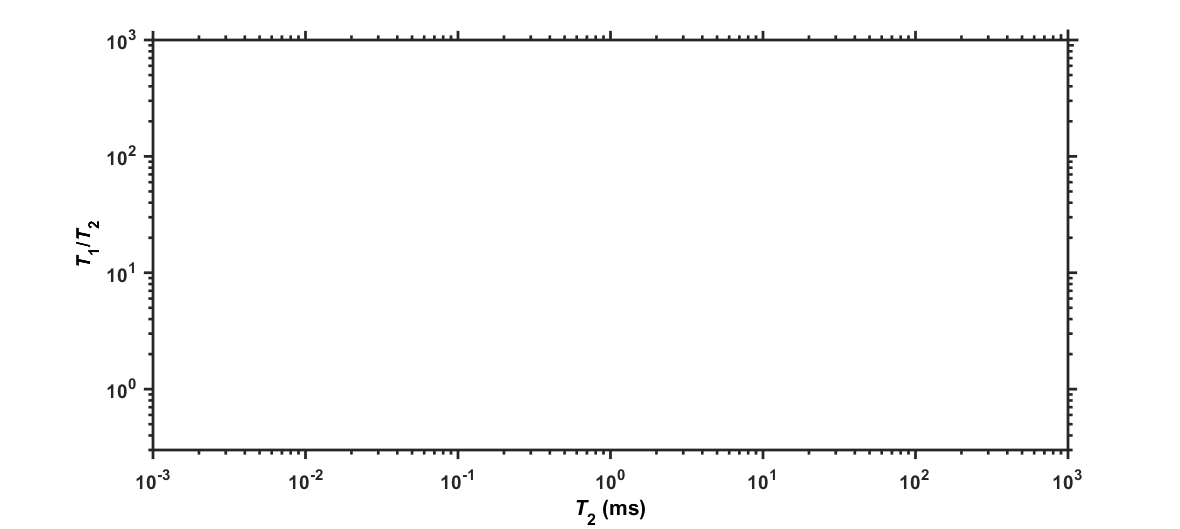 T2-cutoff
TE
Gaussian decay
Solid
Exponential decay
Liquid
4/22/2015
5
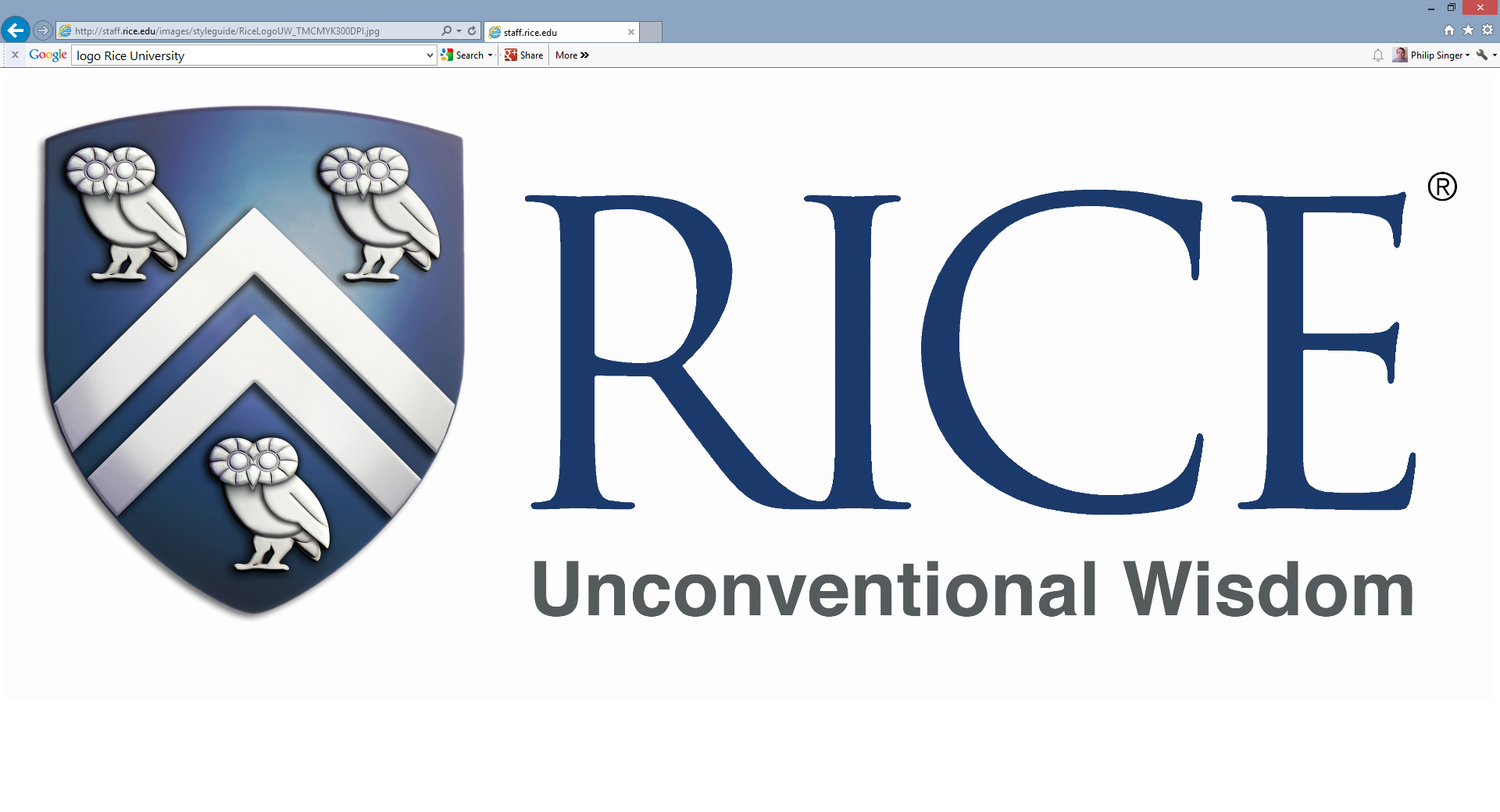 NMR Answer-Products
Current:
Total porosity: Kerogen (from porosity deficit)
Movable fluid porosity: T2-cutoff (calibrated from core)

Research (validate & calibrate with core):
Fluid typing (saturation): T1/T2 ratio
Pore-size distribution: rT2
Wettability: Restricted D(T2)
Permeability transform
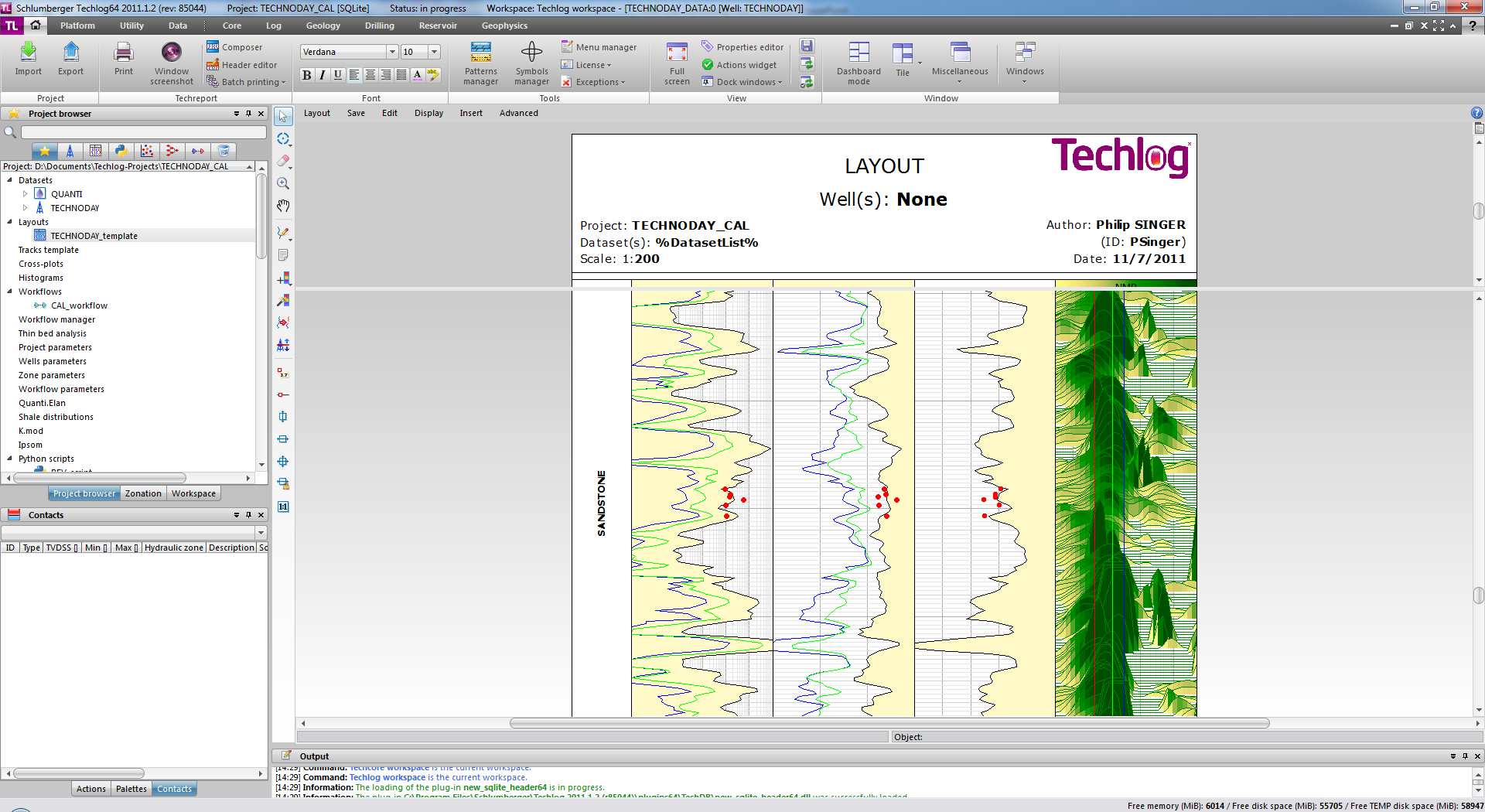 0.3            T2 (ms)         5000
E. Rylander et al. SPE-164554 (2013)
4/22/2015
6
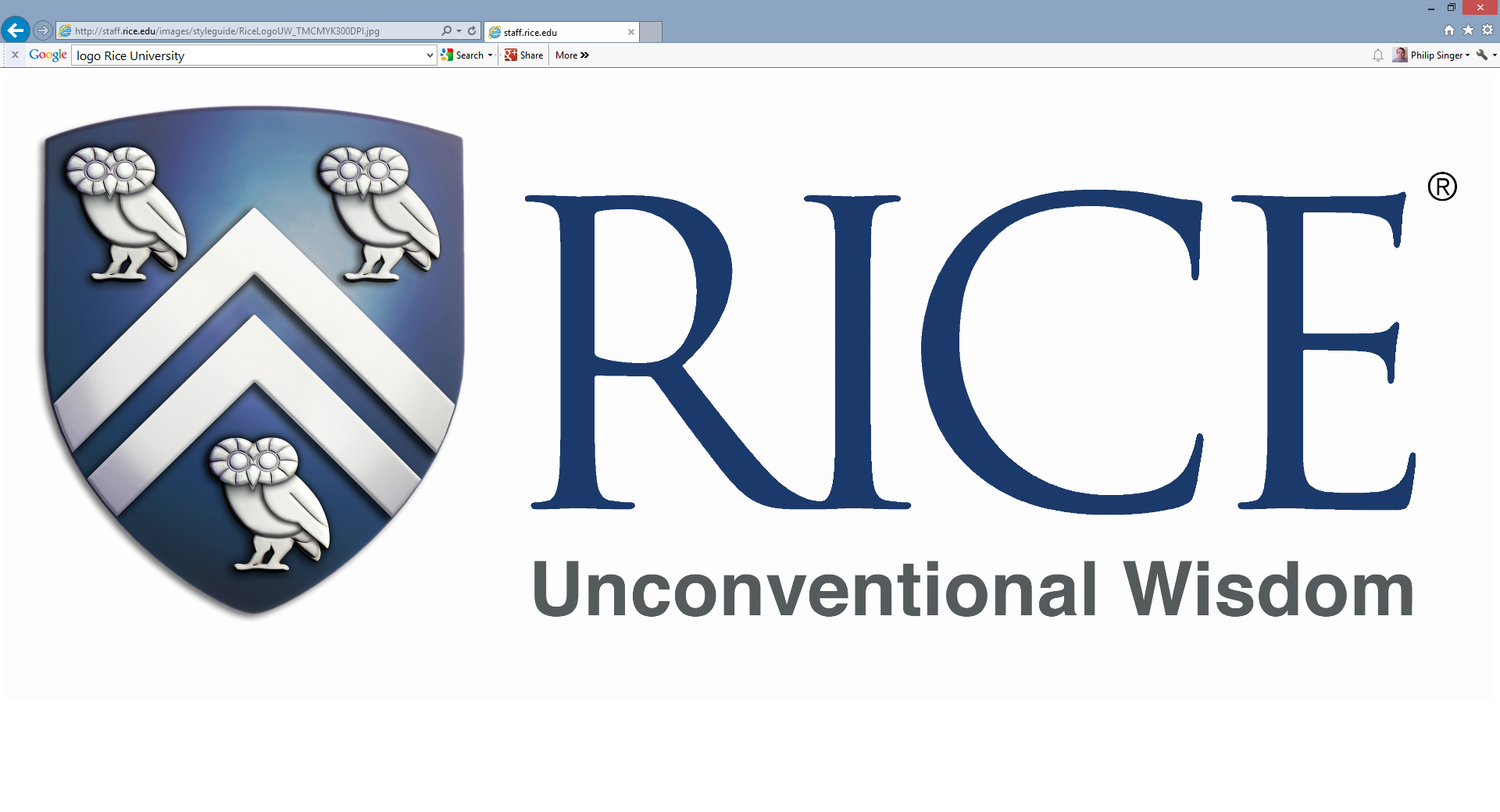 Log Calibration with Core
Eagle-Ford Tight-Oil
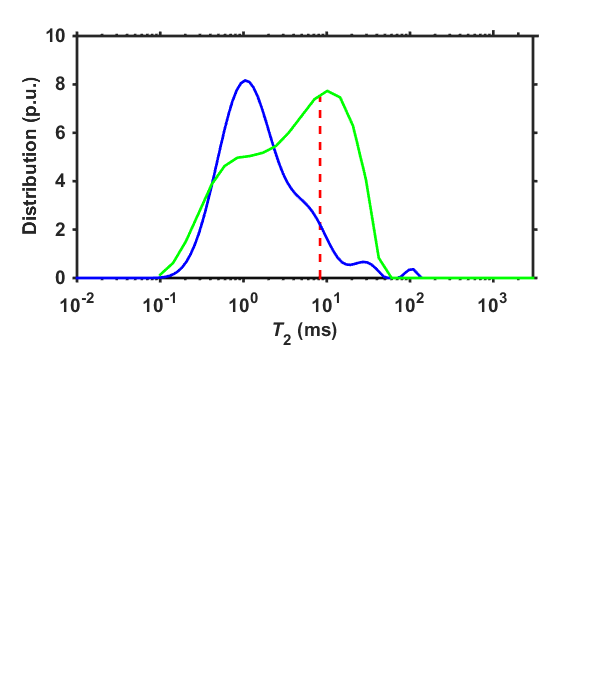 42 API
1500 scf/bbl

2 MHz
100 C
Te ~ 0.4 ms
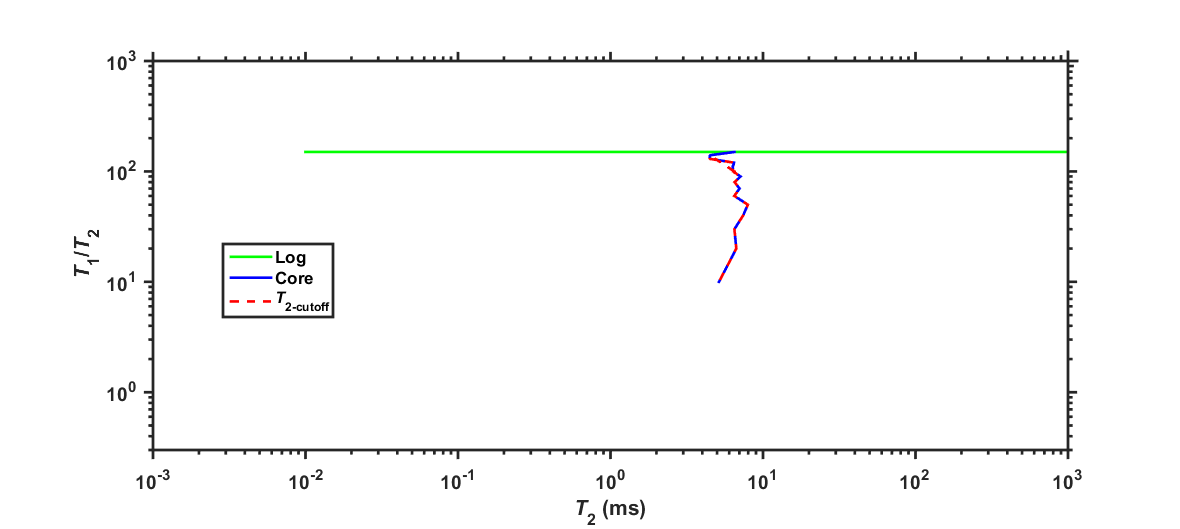 P.M. Singer et al. SCA-18 (2013)
4/22/2015
7
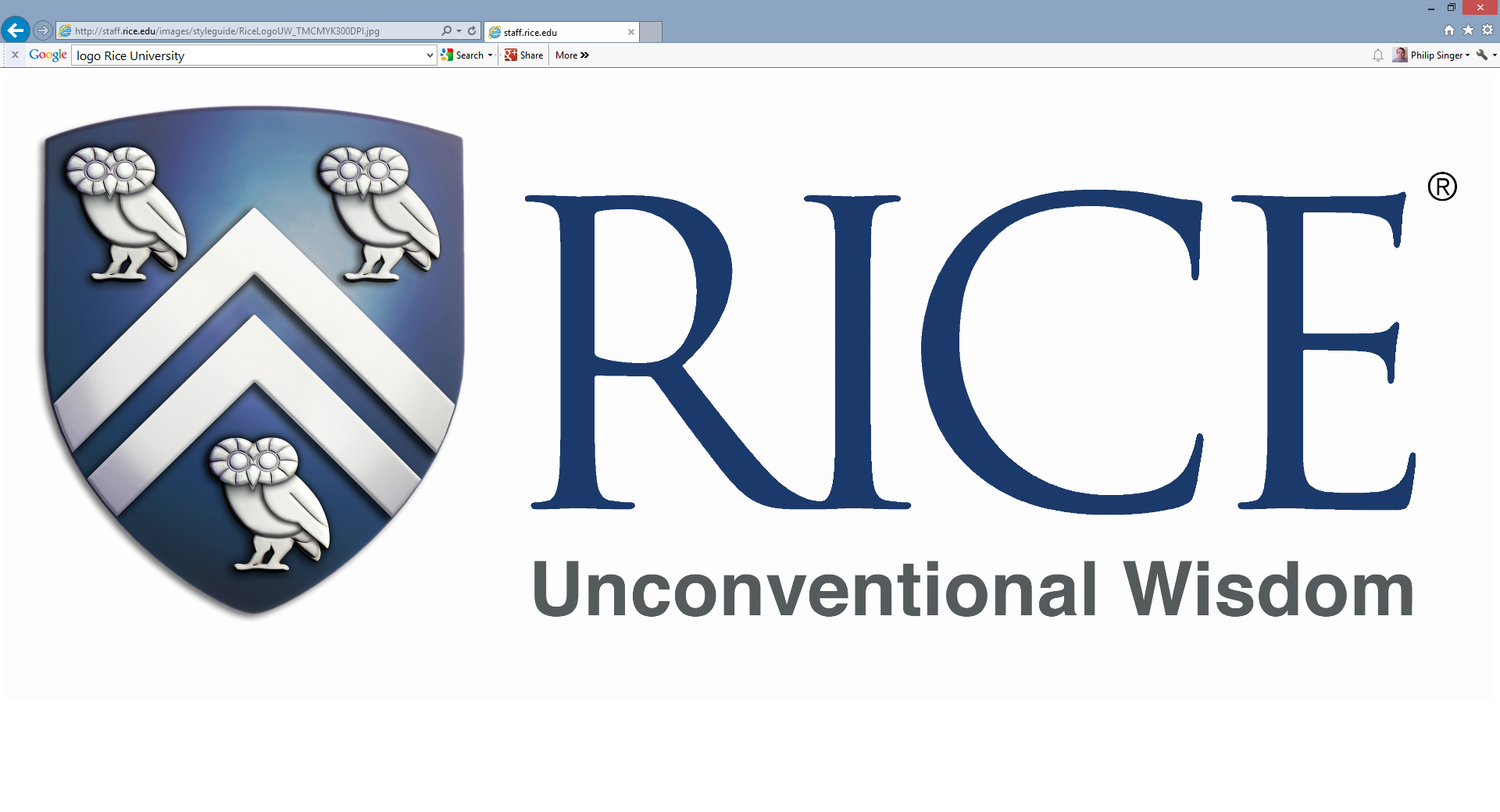 Core Re-Saturation
As-Received
Oil Re-Saturated (2000 psi)
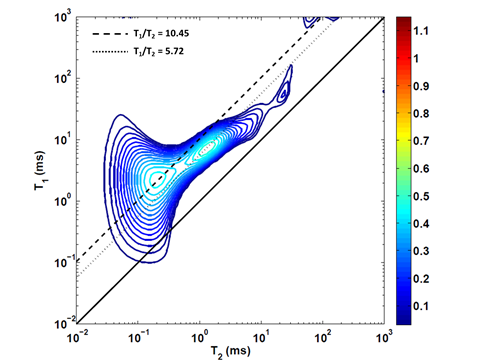 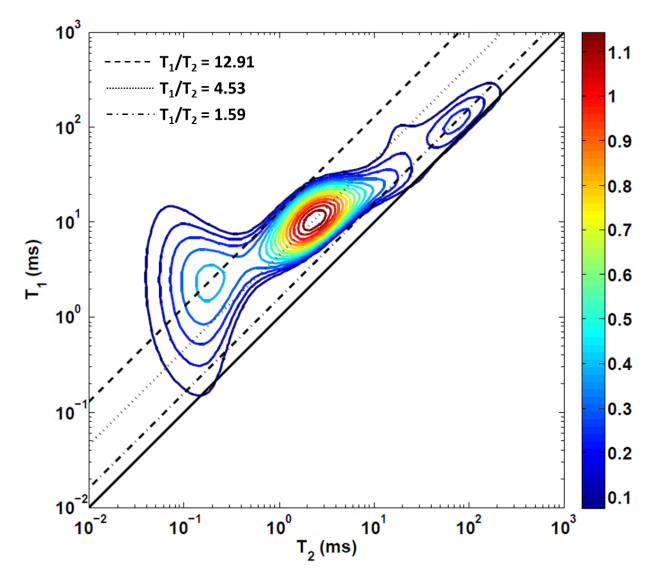 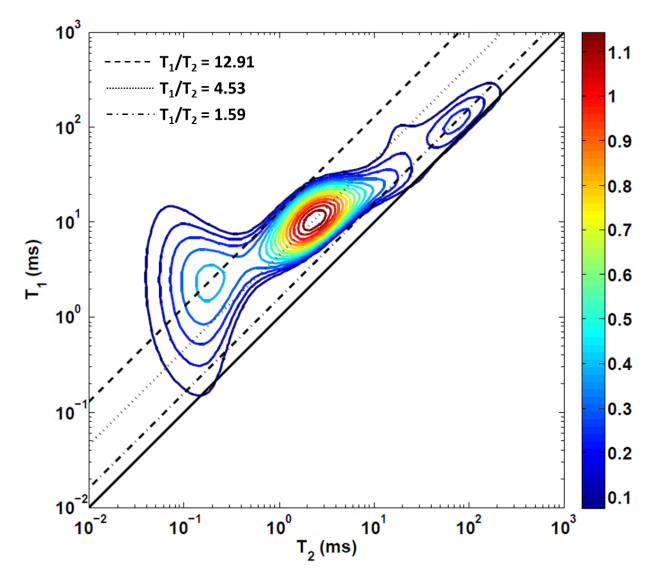 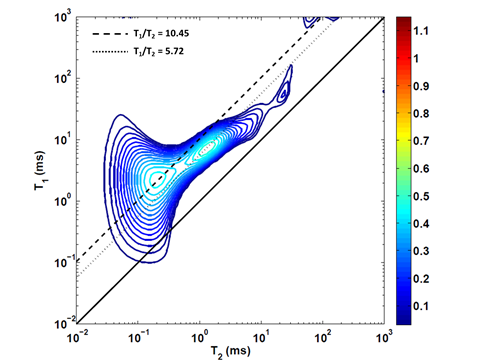 Zoning
R. Kausik et al. SCA-73 (2014)
4/22/2015
8
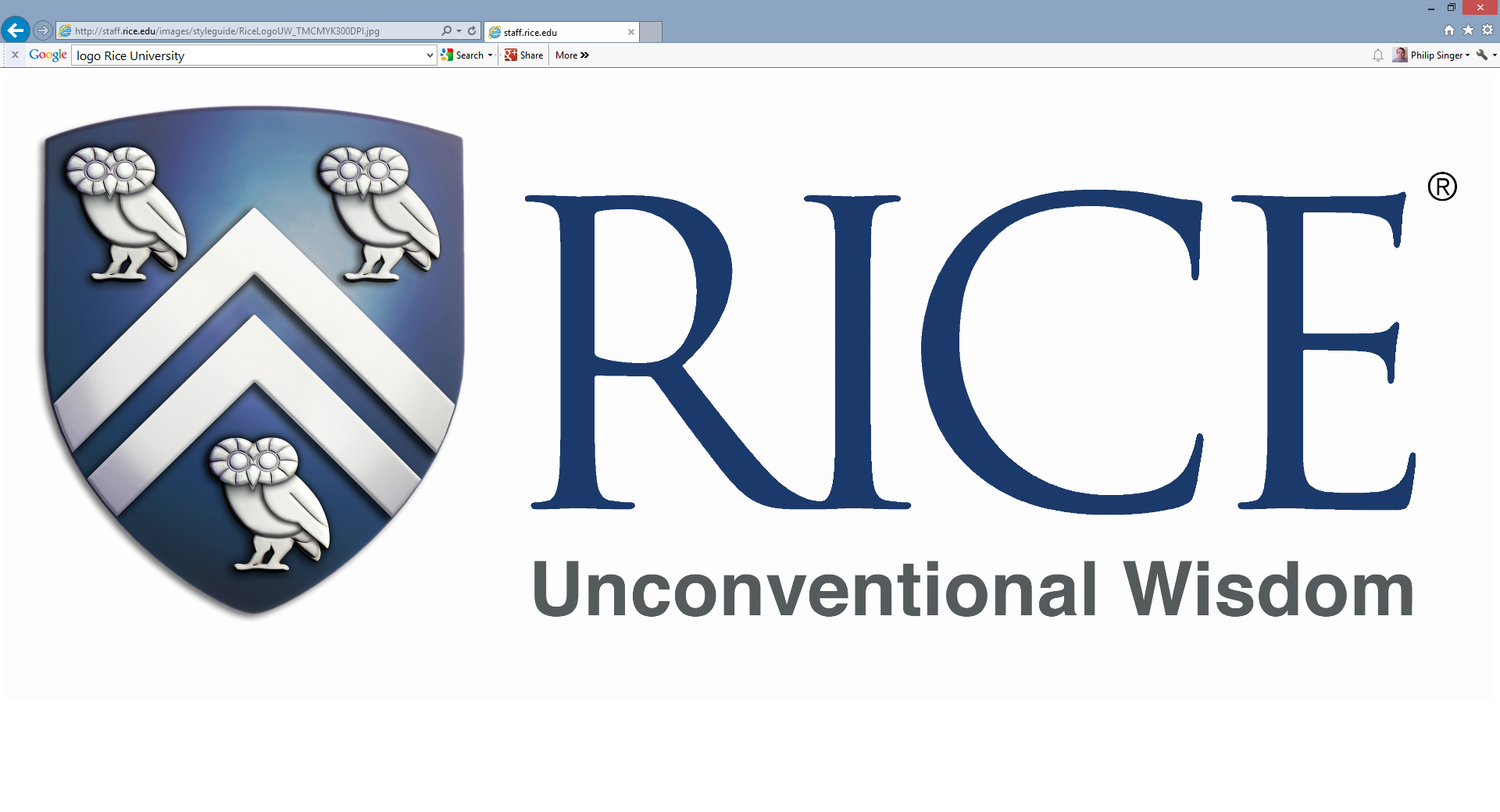 Pore-Size Distribution
r = 5 nm/ms
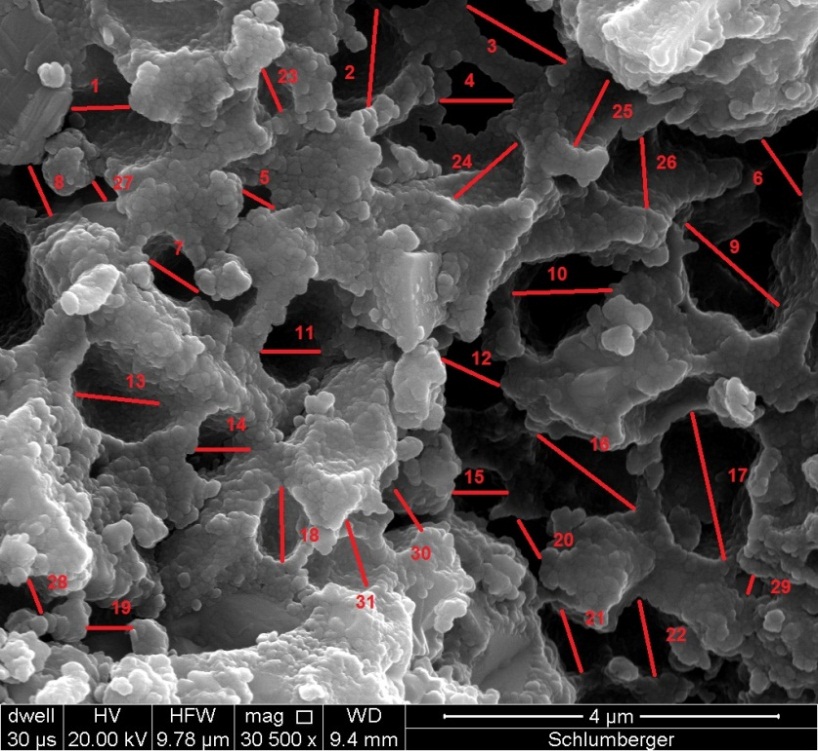 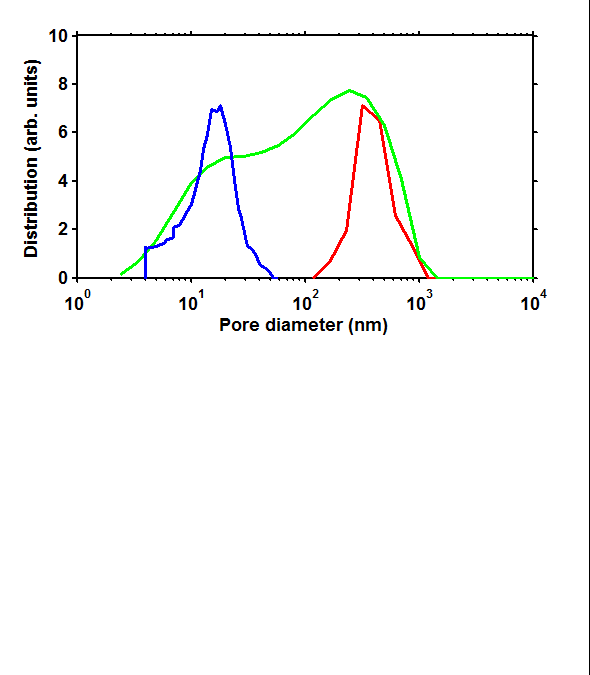 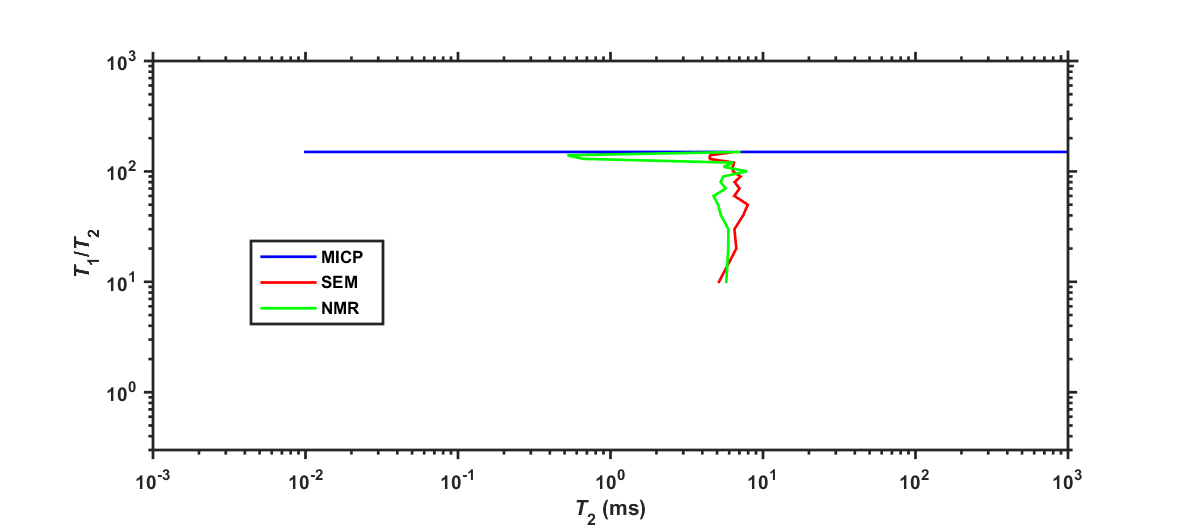 T. Jiang et al. SPWLA-LL (2013)
4/22/2015
9
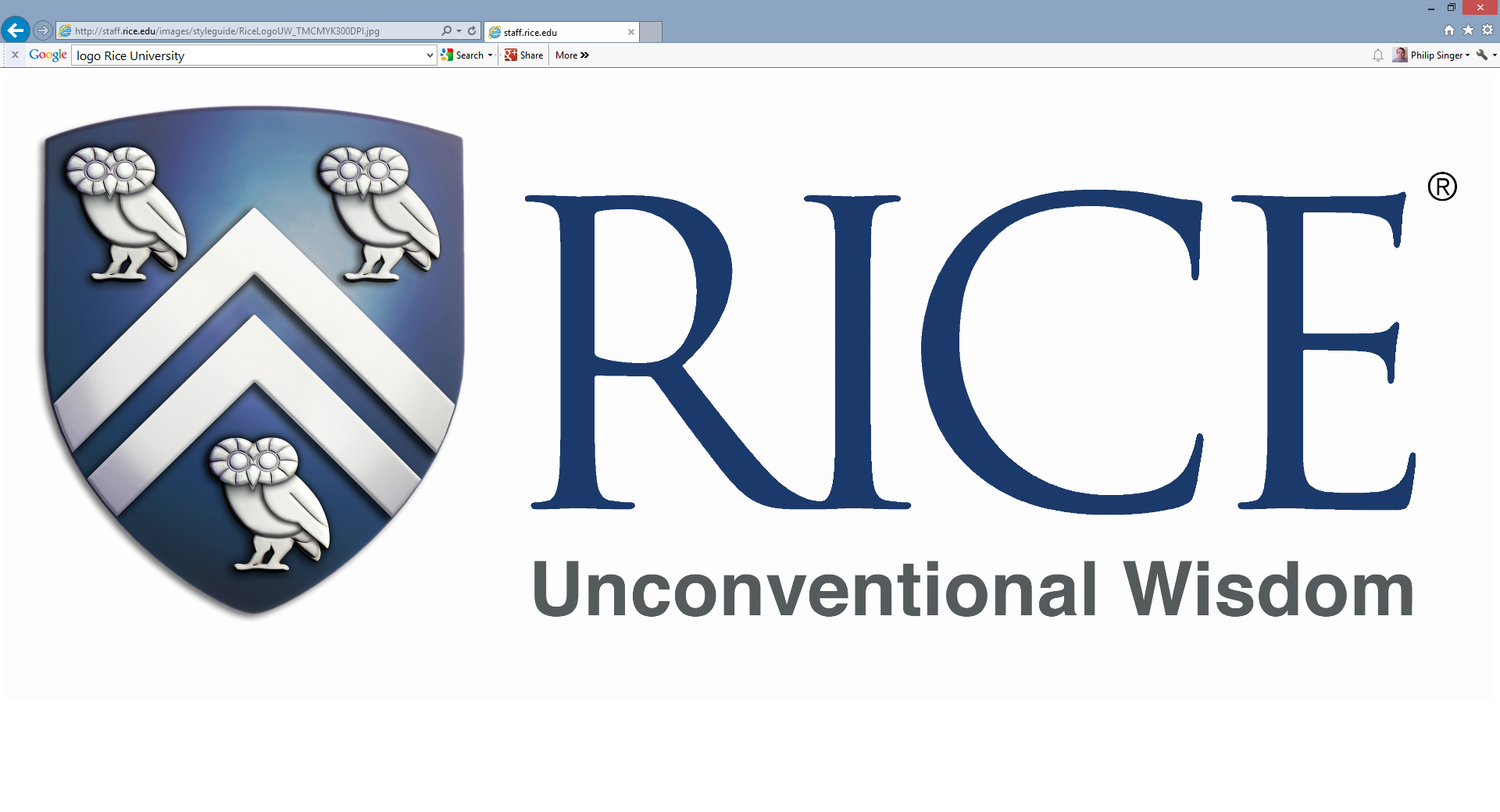 Bulk Crude-Oils
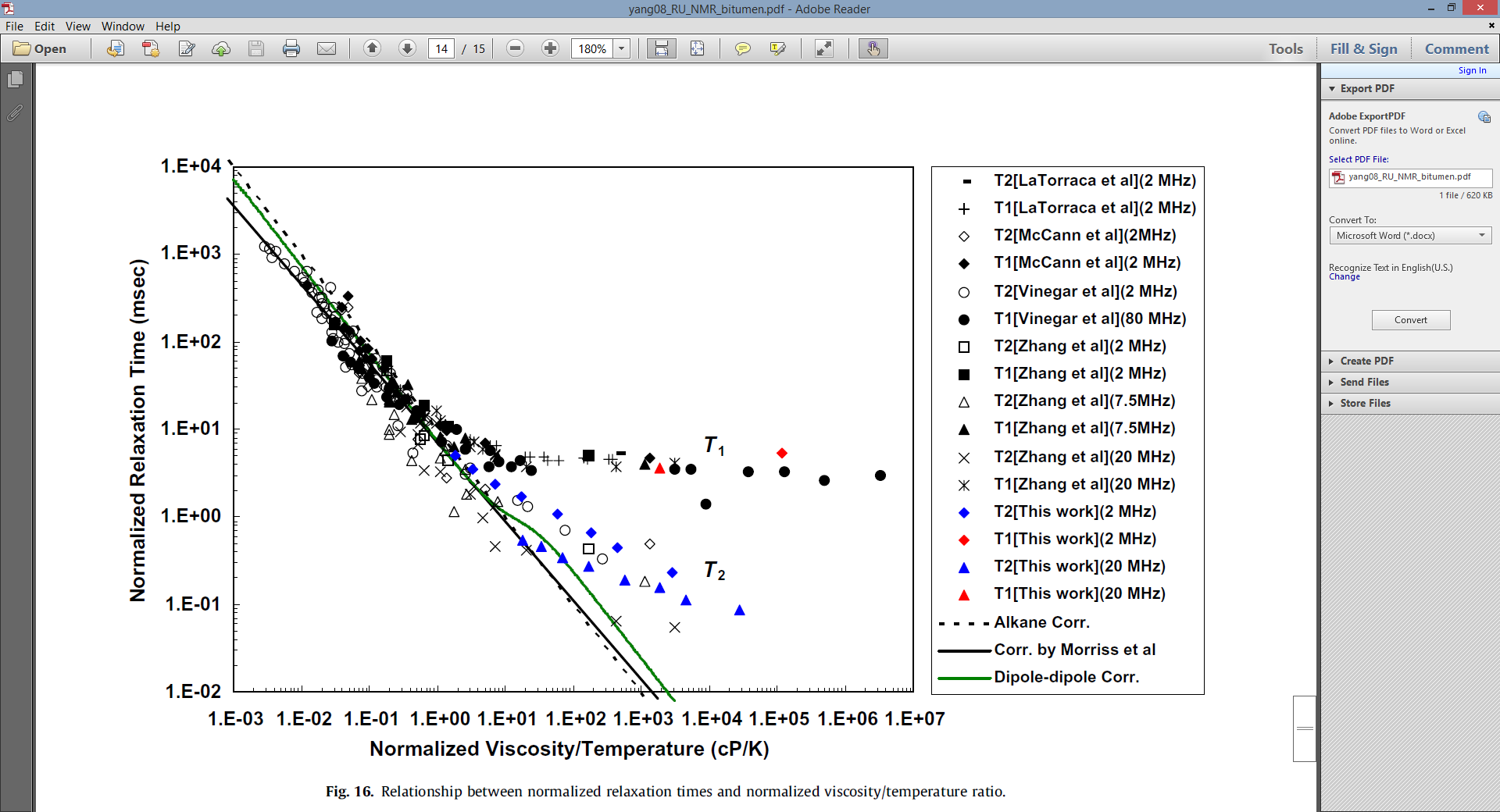 Theory
Experiment
Z. Yang et al. JMR-192 (2008)
4/22/2015
10
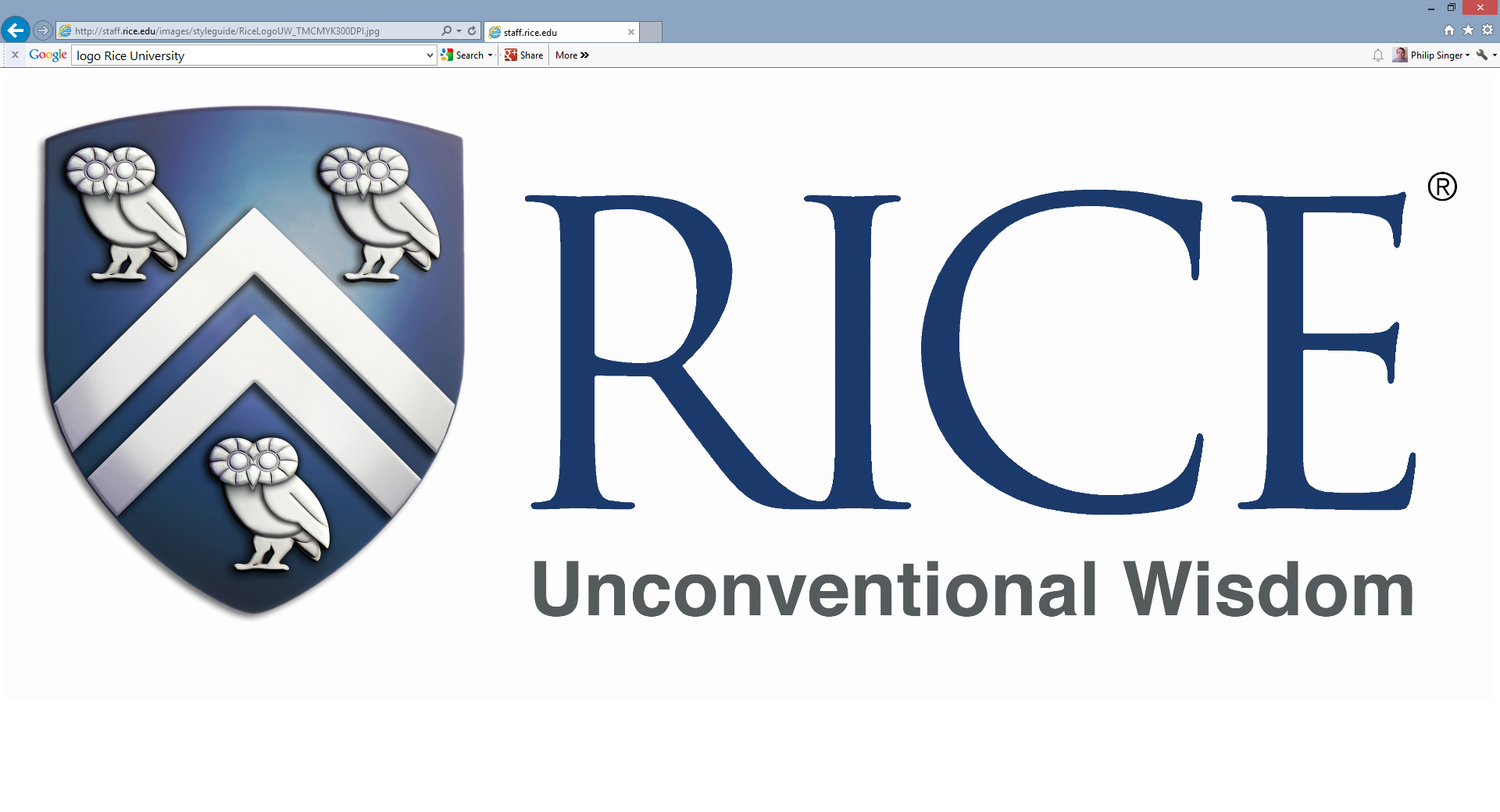 NMR Core Equipment
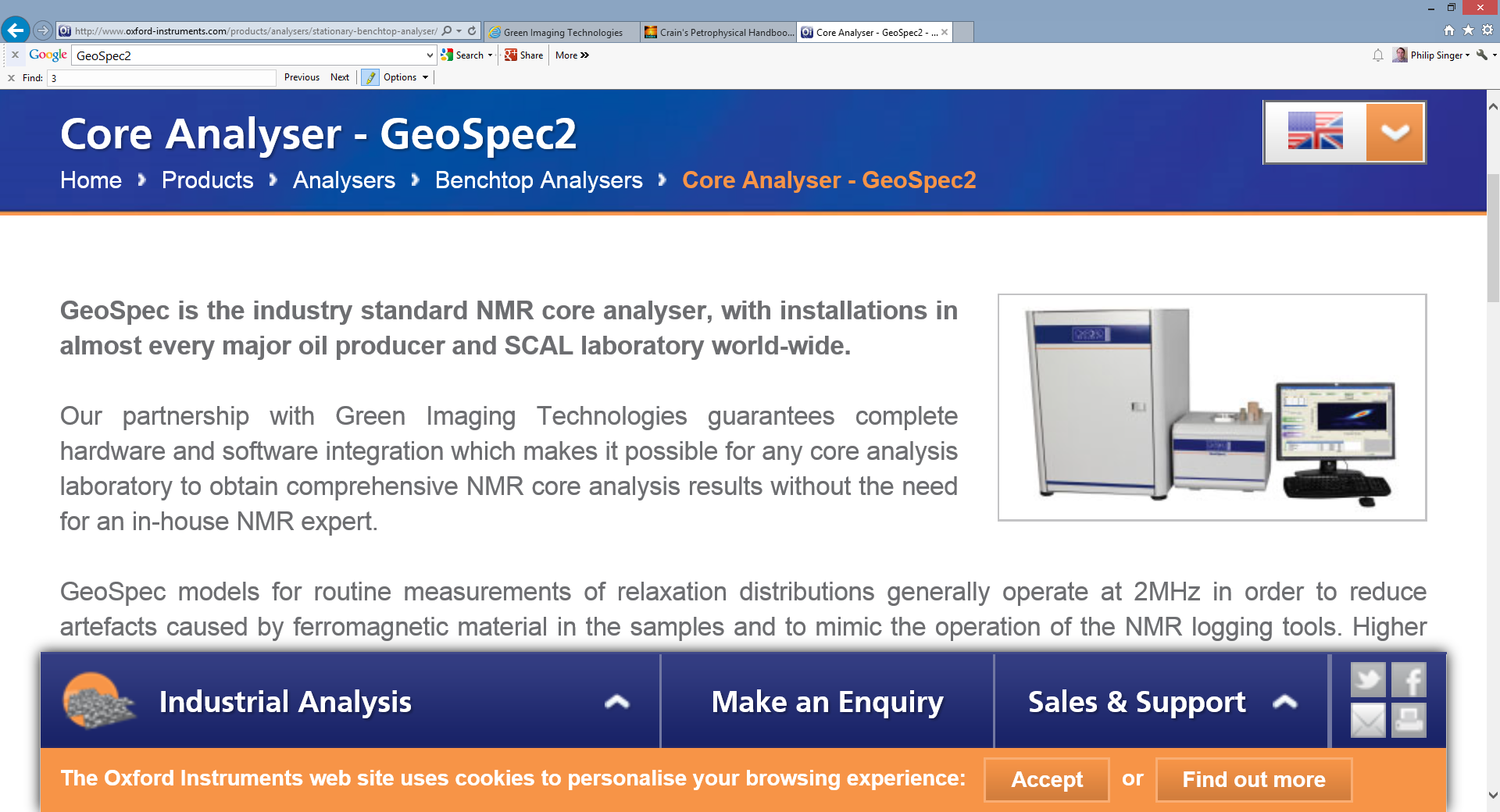 Low-field 2 MHz
Core dia.:   0.5”, 1.0”, 1.5”
TE (ms):    0.03, 0.06, 0.1
T1-T2, D-T2, Profile-T2


1.0” dia., 0.1 ms
5,000 psi confining
4,500 psi differential
100 C
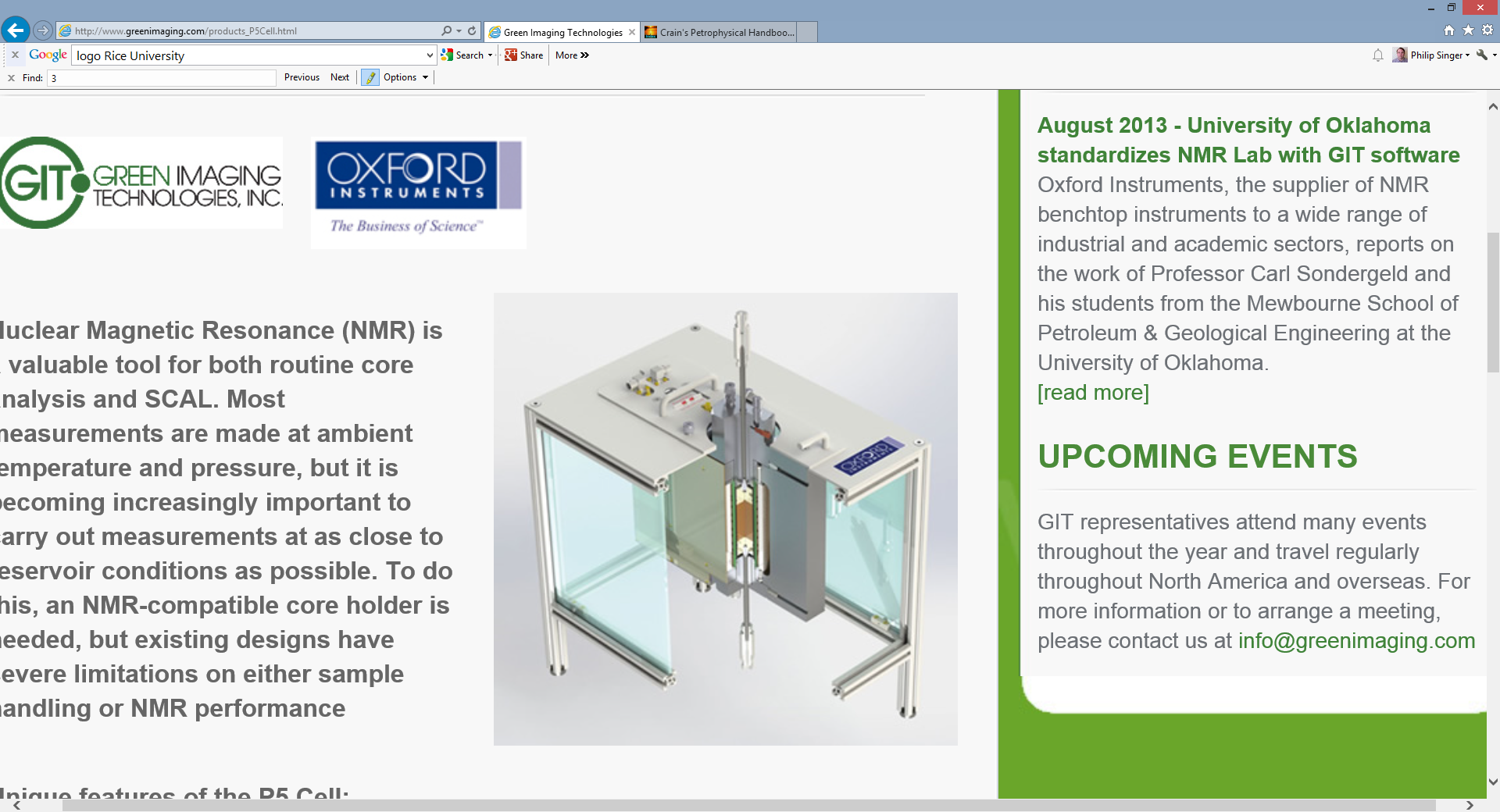 4/22/2015
11
H
H
H
H
C
C
H
H
H
H
H
H
C
C
C
C
H
H
H
H
H
H
H
H
H
H
H
H
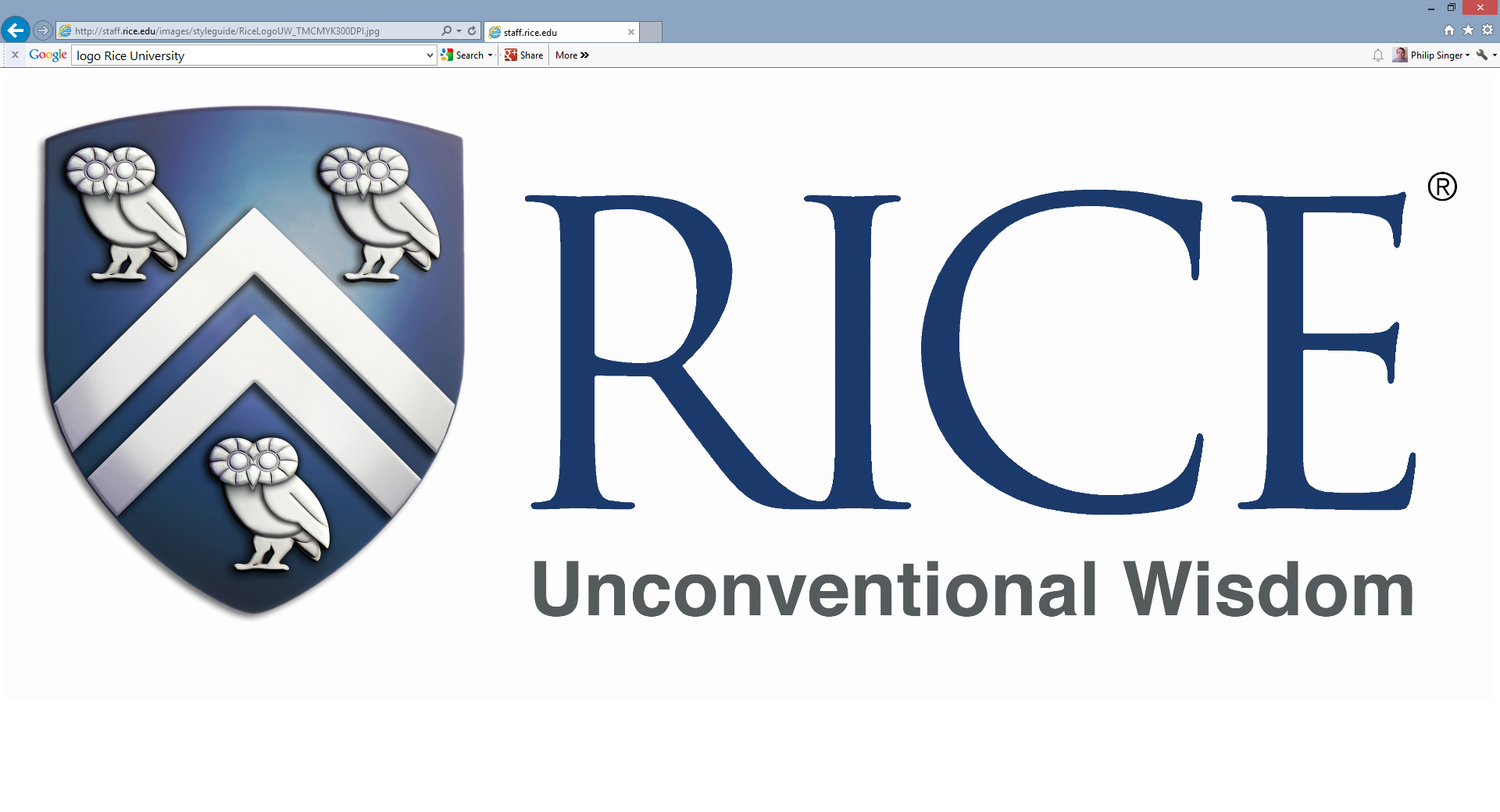 Computational Chemistry
Model hydrocarbon phase-behavior & storage in nano-pores, requires:
Hydrocarbon composition
Pressure & temperature
Pore-size from NMR core data
Wettability from NMR core data

Model hydrocarbon transport in nano-pores using:
 In-situ NMR core-flooding data
 Real-time monitoring of core-flood front
 Saturated pore-size distribution across core
Kerogen
4/22/2015
12
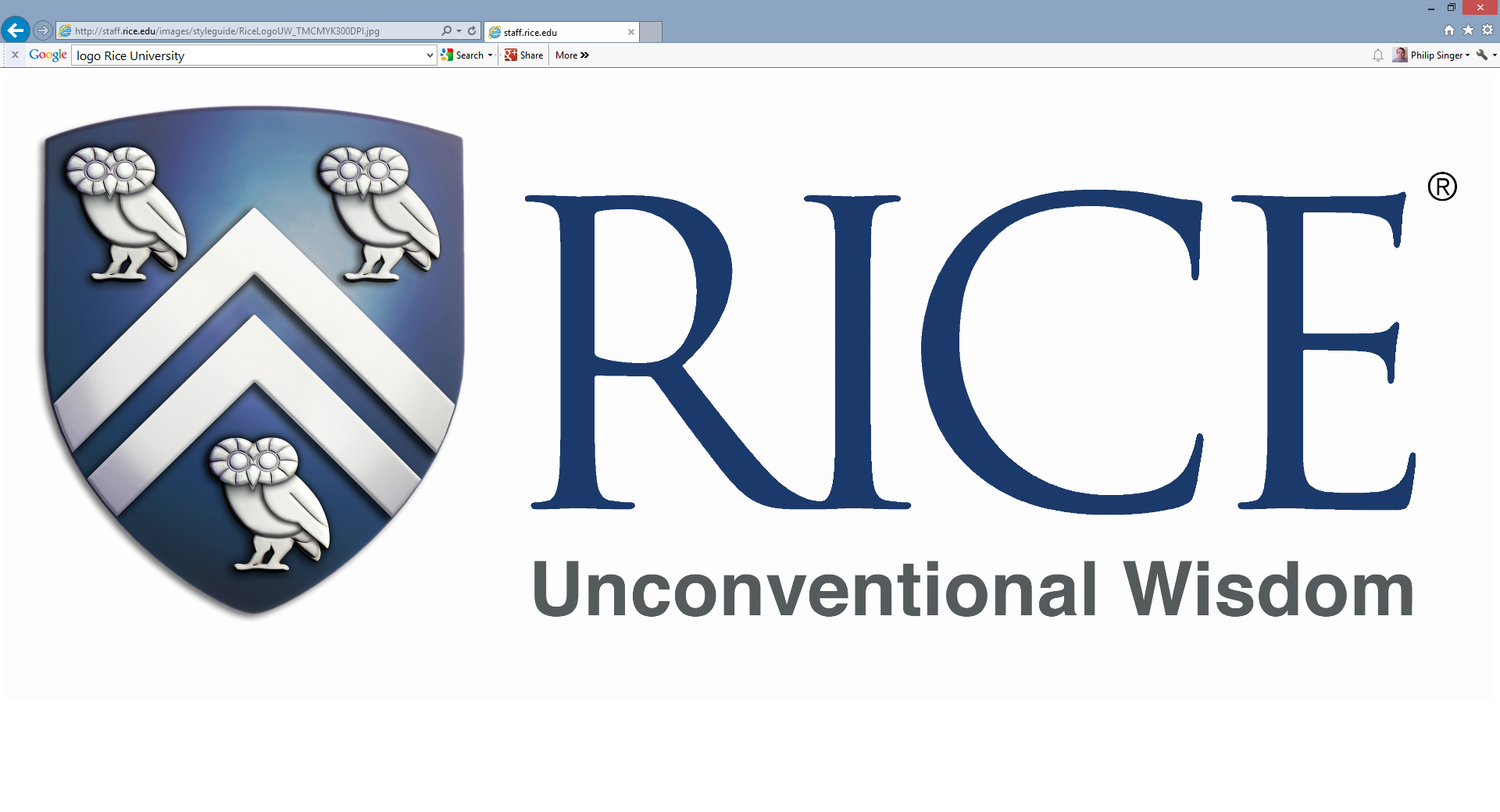 Theory and Modeling
Atomic length scale
Ab initio quantum chemical & empirical force-field based simulations
Quasi-chemical theory to interpret simulation results 

Atomic-to-pore length scale
Empirical force-field based simulations + accelerated sampling techniques
iSAFT (interfacial Statistical Associating Fluid Theory)

Pore-to-core length scale
Density functional theory for modeling phase-behavior
4/22/2015
13
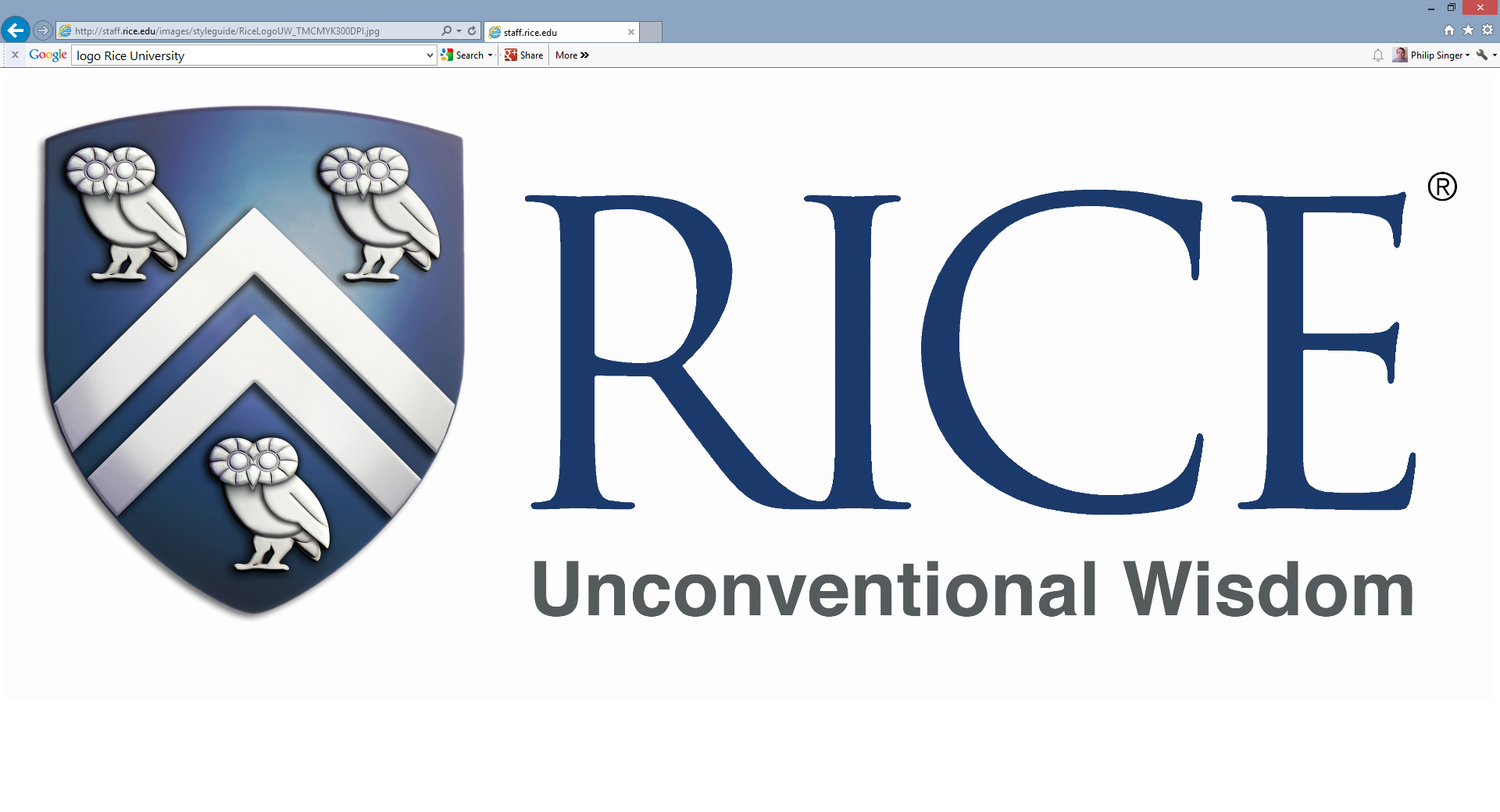 Challenges to Investigate
Surface relaxation with nano-pore confinement
Exponential (fluid) versus Gaussian (solid) decay
Deviations from theory at long correlation times (solid-like)
Internal gradients in the motional averaging regime

Hydrocarbon phase-behavior and storage in shale
Hydrocarbon transport (non-Darcy flow) in shale
Permeability transforms in shale
4/22/2015
14